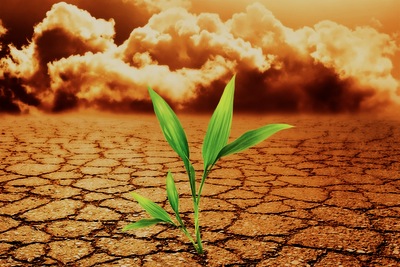 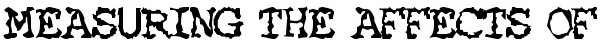 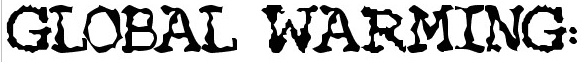 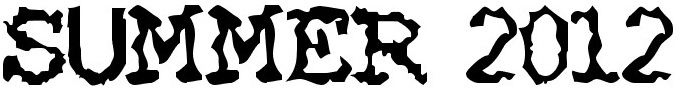 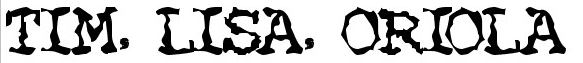 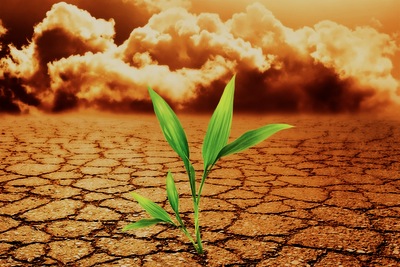 Number of Records
Biased towards larger states
The larger the state, the more stations it has
The more stations it has, the more opportunities it has to break records
Example:
 Texas= 232 stations
 Rhode Island= 1 station
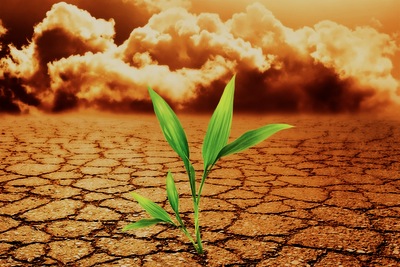 Records per Station
Much better measurement than number of records
Gives the average number of records broken per station
Midwest Average: 16 records per station
New high temperature set every two weeks from January to August
Although better than just the number of records, it does not account for how long the station has been running
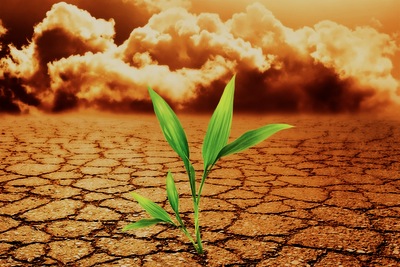 The longer a station is running, the less likely it is to break records since the temperatures are getting higher and higher
The probability of breaking a record can be expressed as 1/n where n=the number of years a station was running
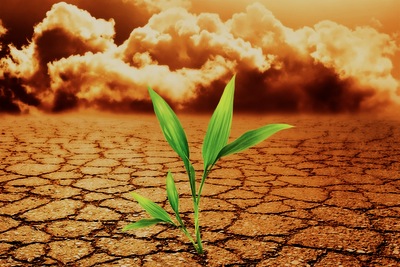 Observed Average vs. Expected
The number of records expected to be broken (probability) is expressed as c/n where c=the number of days passed in 2012 
When all of the values from each station in a given state are added together on a given day, you get the number of records expected to be broken
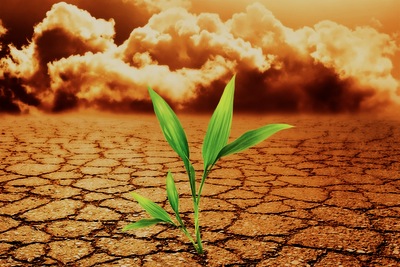 When compared to the actual number of records broken, the actual number was a lot greater than the expected
The Midwestern states were the hottest
Summer 2012 was clearly much hotter than usual
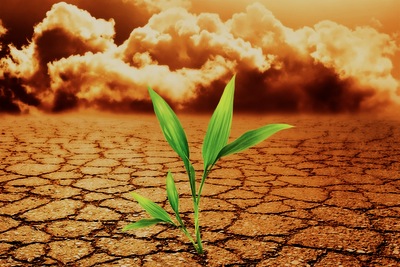 Record High’s vs. Record Low’s
In theory, an unchanging climate should have a 1:1 ratio of record high’s to record low’s 
A shorter time period could cause this ratio to vary in either direction
When the high’s and lows are compared in 2012, there is an extreme amount of high’s over low’s 
25 states had at least 10x more record high’s than low’s
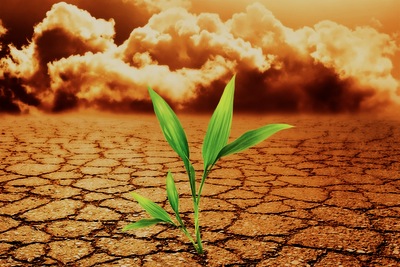 Conclusion